Представление. В аттестационную комиссию.
Выполнила учитель изобразительного искусства: Репина Елена Геннадьевна
МБОУ Мотыгинская СОШ № 2
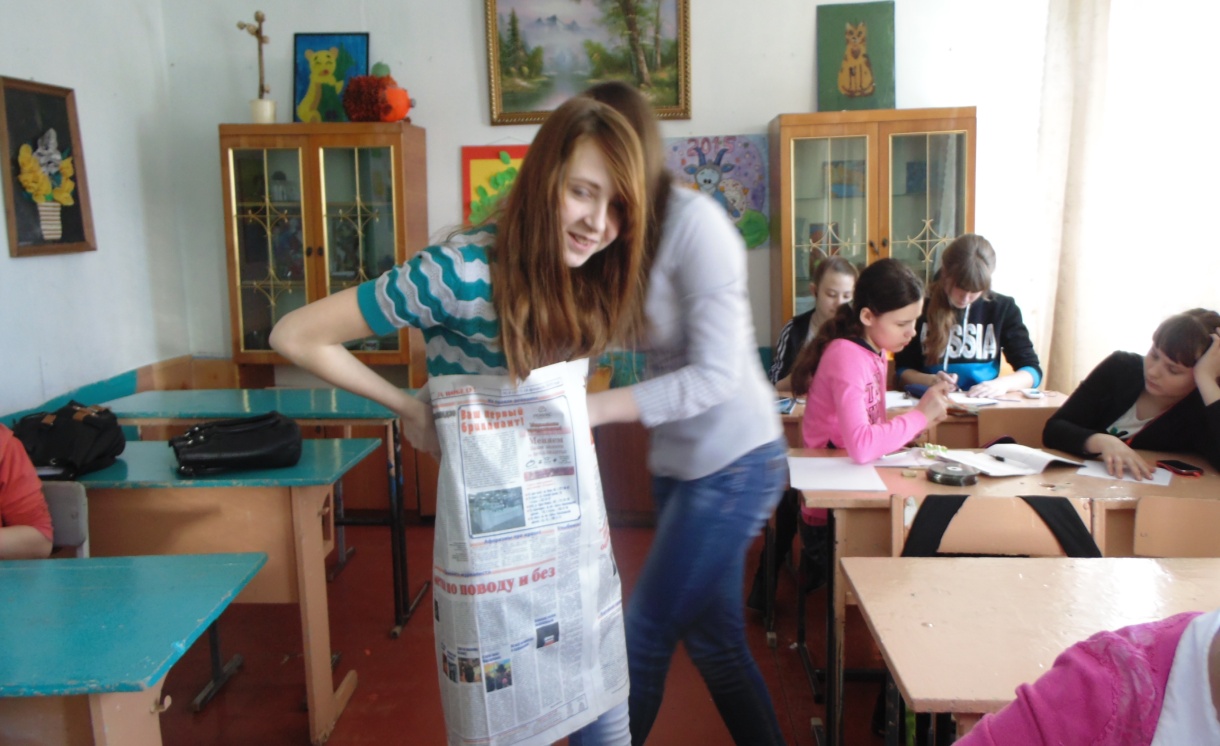 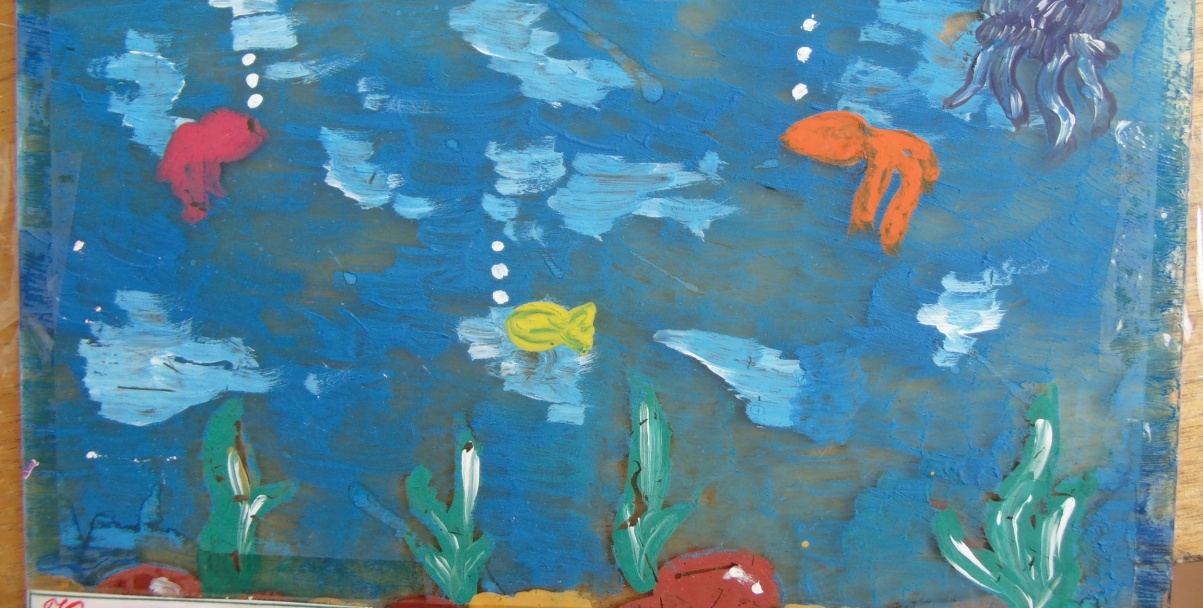 «Шагает осень по земле»
«Шагает осень по земле»                       «Цветочный мир»
«Цветочный мир»
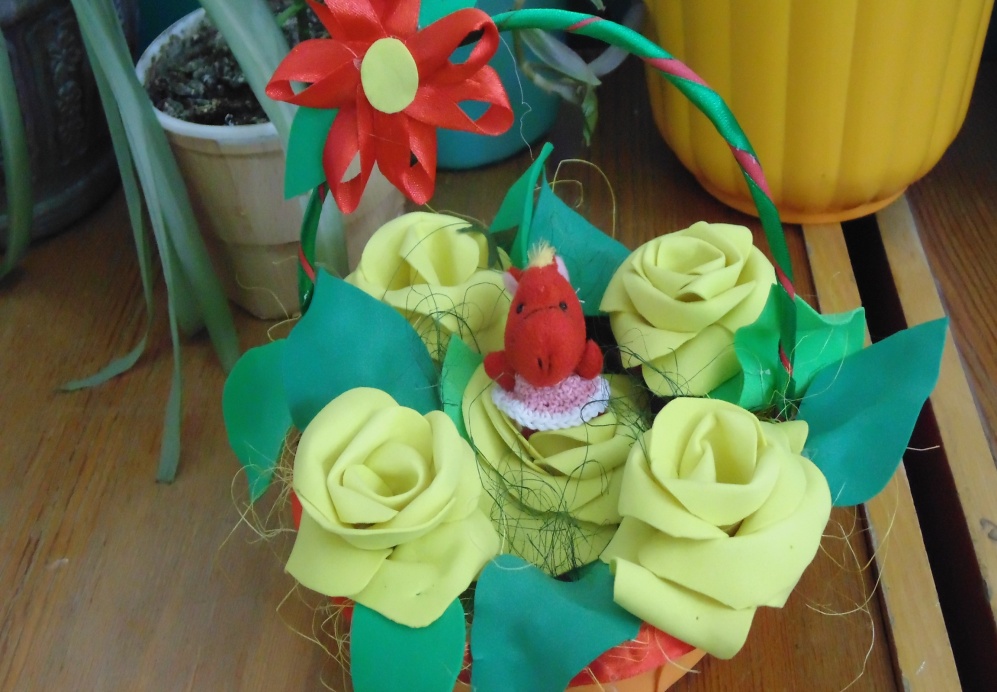 фестиваль «Ангорская жемчужина» год экологии, победа в номинации «Юмор»
Общешкольное мероприятие «Масленица»
фестиваль «Ангарская жемчужина»посвящена «90 лет Мотыгинскому району» 1 место
Спасибо за внимание